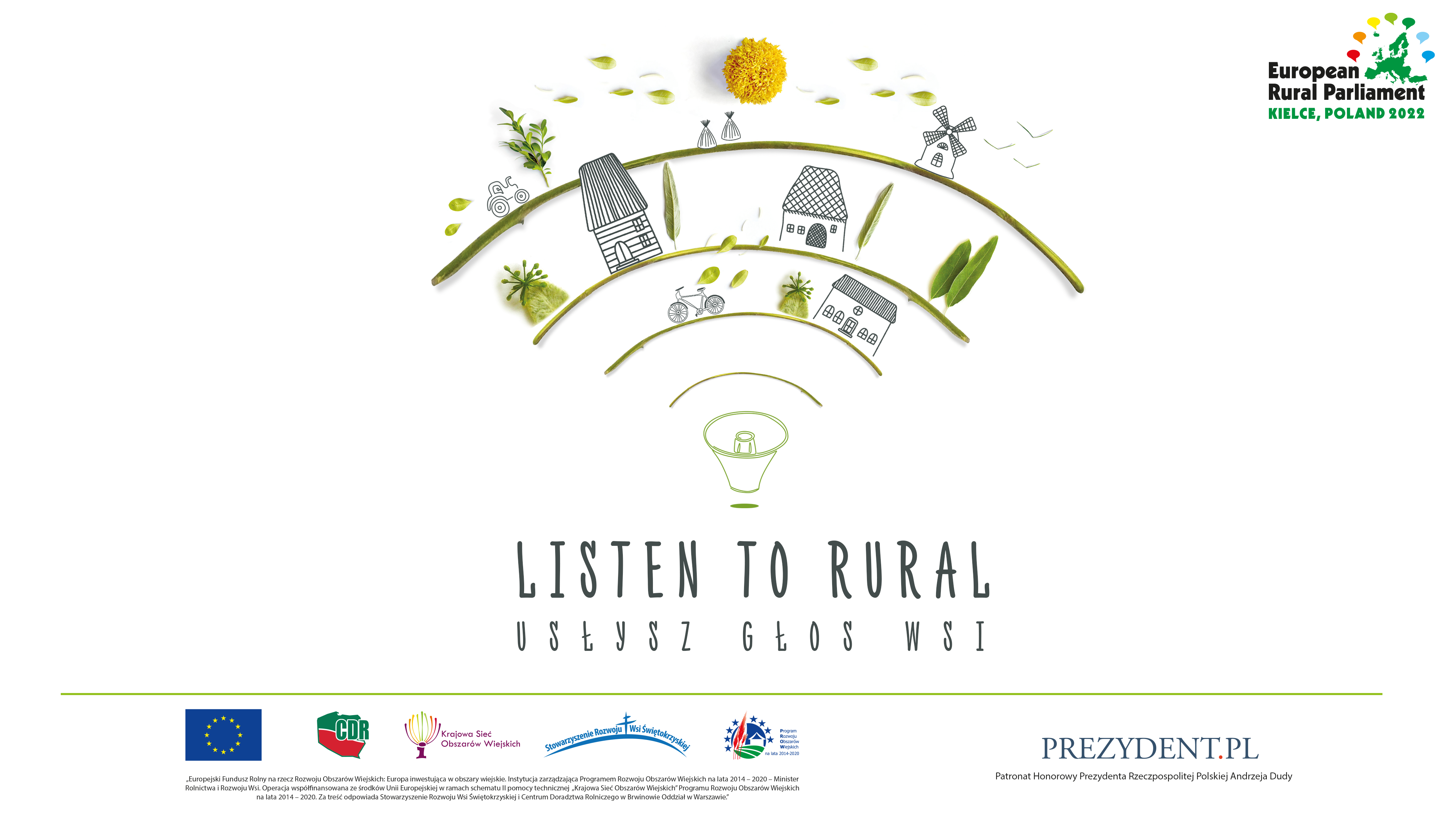 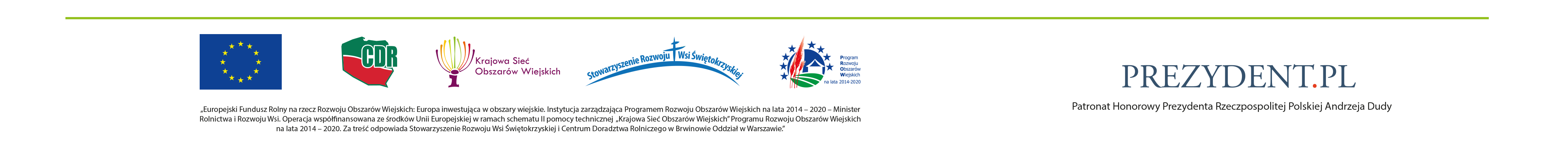 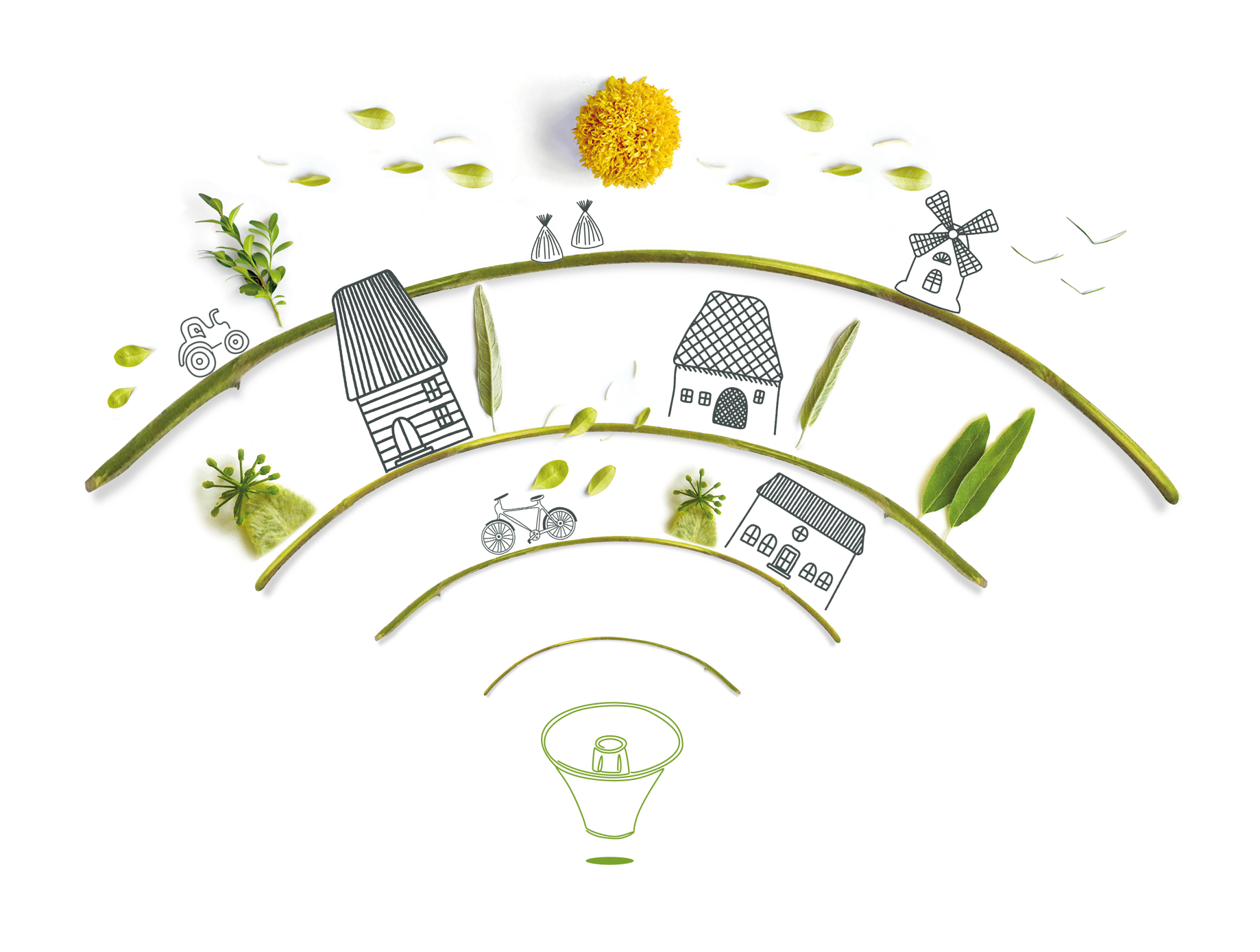 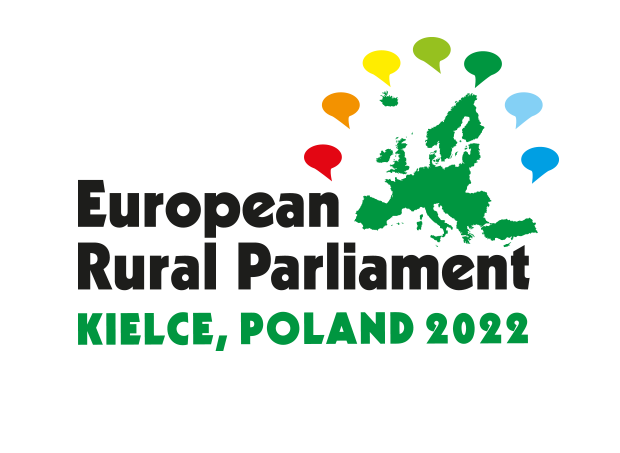 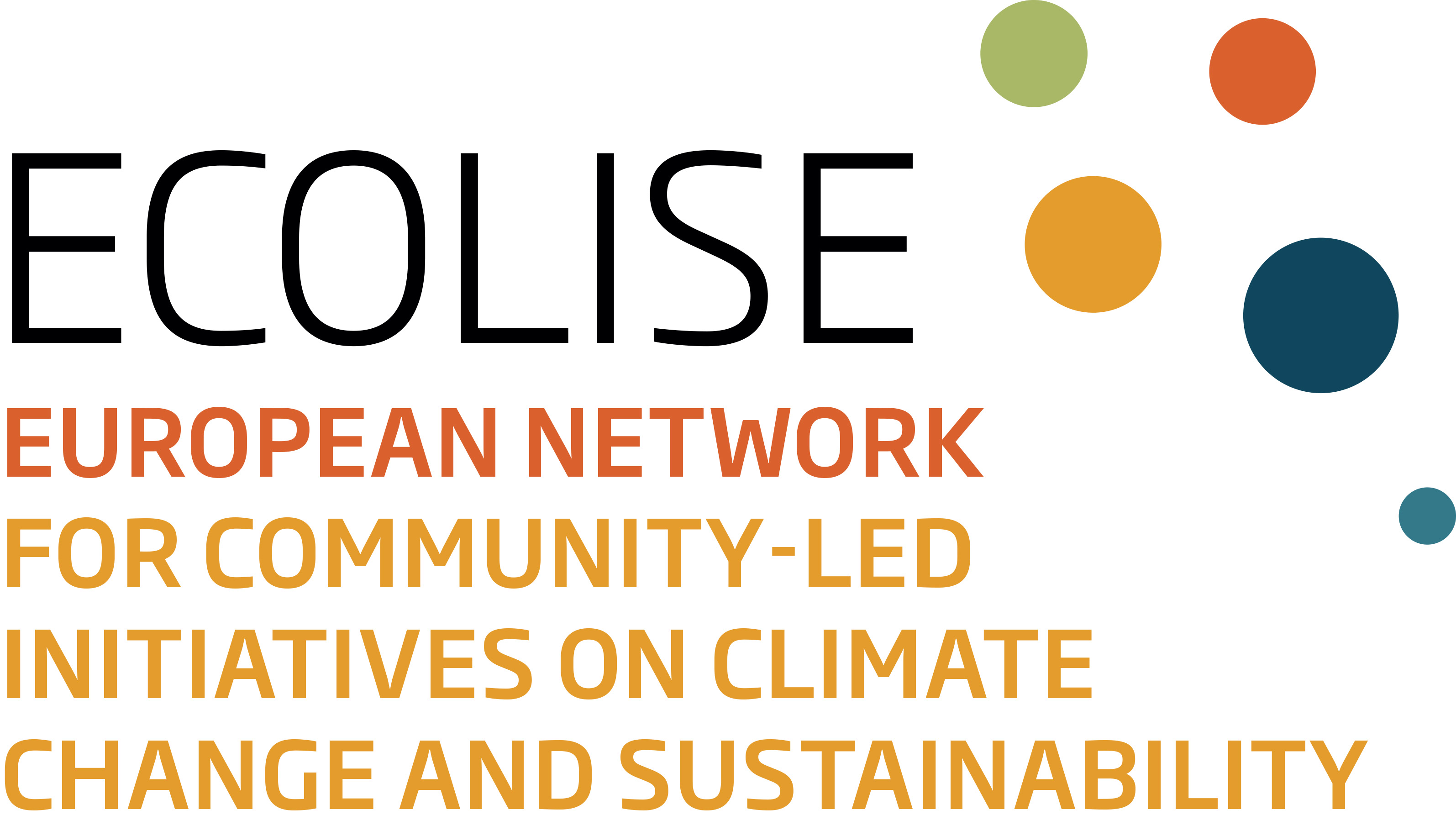 Help us design the transformational rural development policies of tomorrow
Nina Klein & Amelie Krug
ECOLISE – European network for community-led initiatives on climate change & sustainability
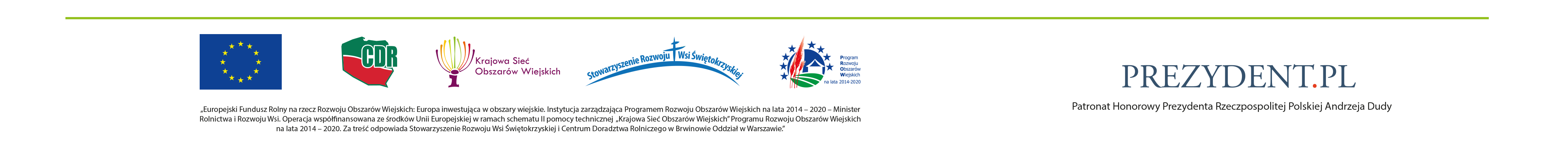 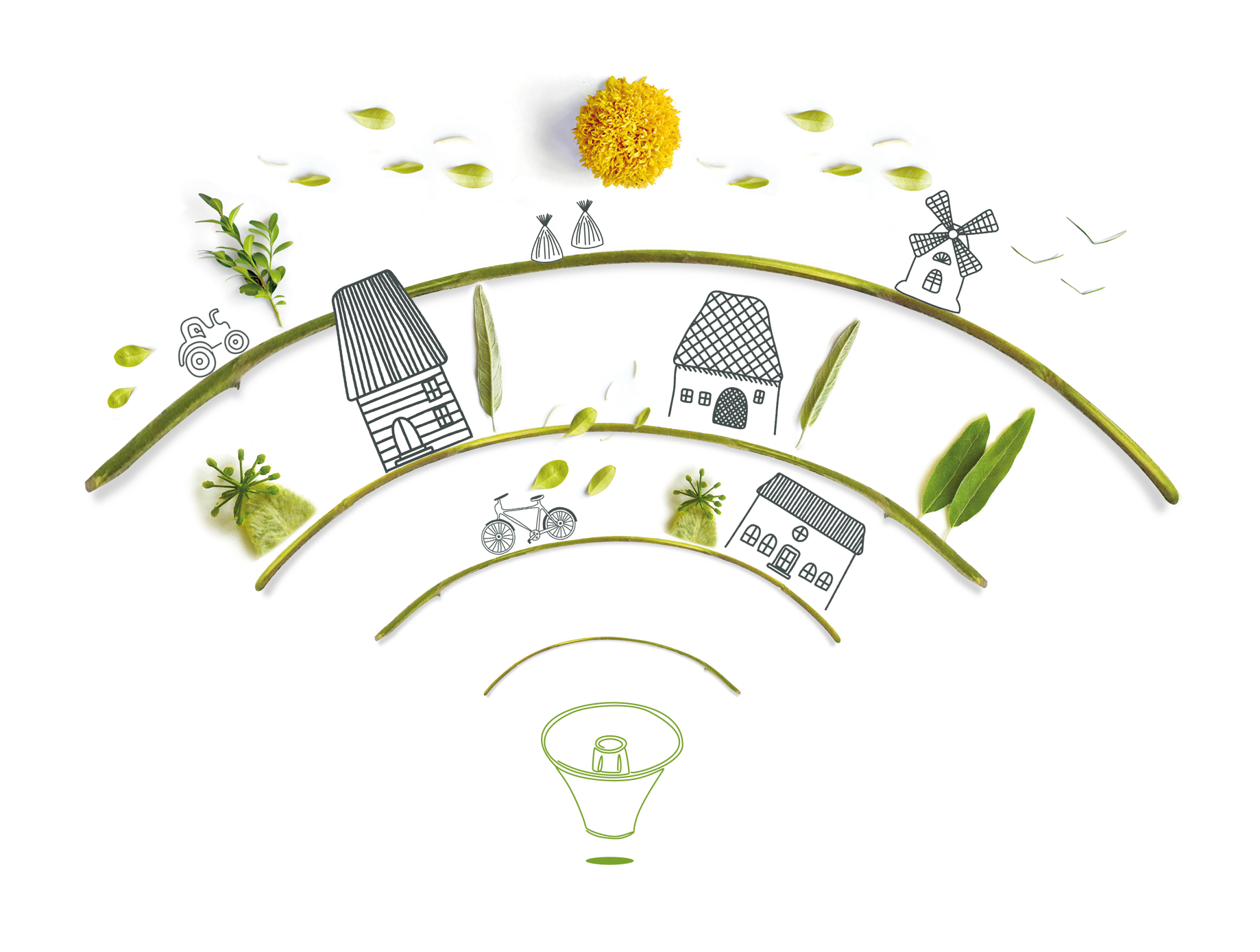 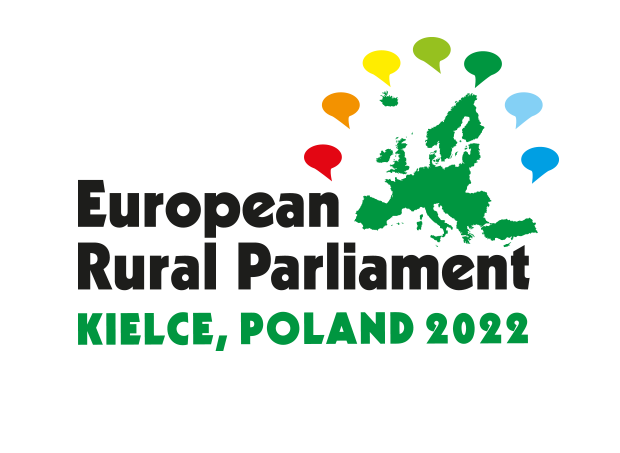 Three political demands for “A living European Green Deal”

What we think it takes to make transformational local/ bioregional development happen - with  community-led initiatives (CLIs) at the heart
1. Why are changed human-nature relationships the basis for transformational change?
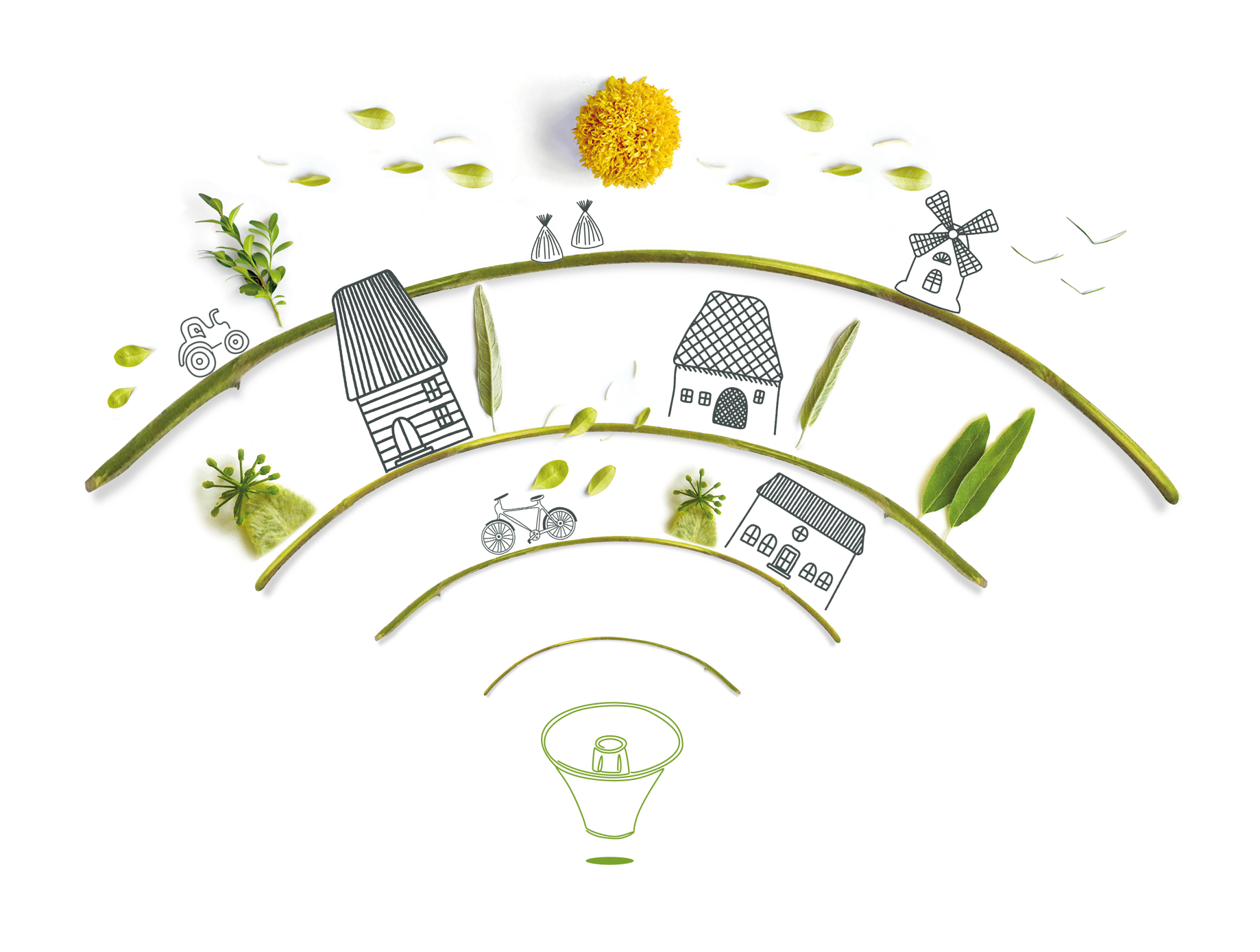 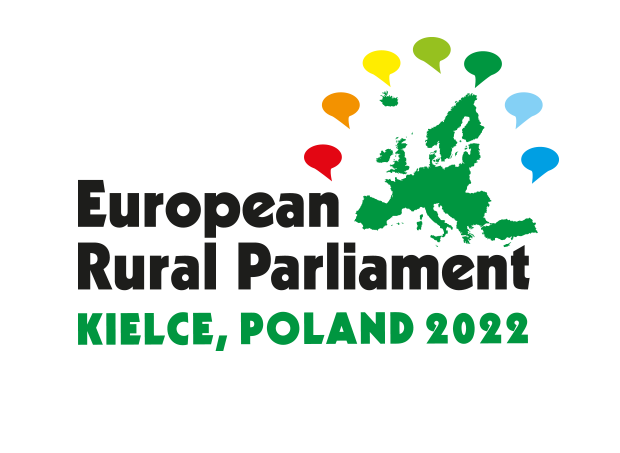 Rural areas as stewards of the earth
Planetary Health
Nature protection & conservation = basis for all human activities (social & economical & cultural), healthy planet = healthy human

Recognize rural areas as stewards of the land

Introduce alternative metrics for a wellbeing economy (instead of focussing on growth/ GDP)

Call to prioritise nature in all policies and localise the European Biodiversity strategy/ EU Nature Restoration Law with binding national, regional and local targets in line with the European Green Deal & provide adequate funding
 include biodiversity mapping, monitoring into „Rural proofing” & the Rural Observatory
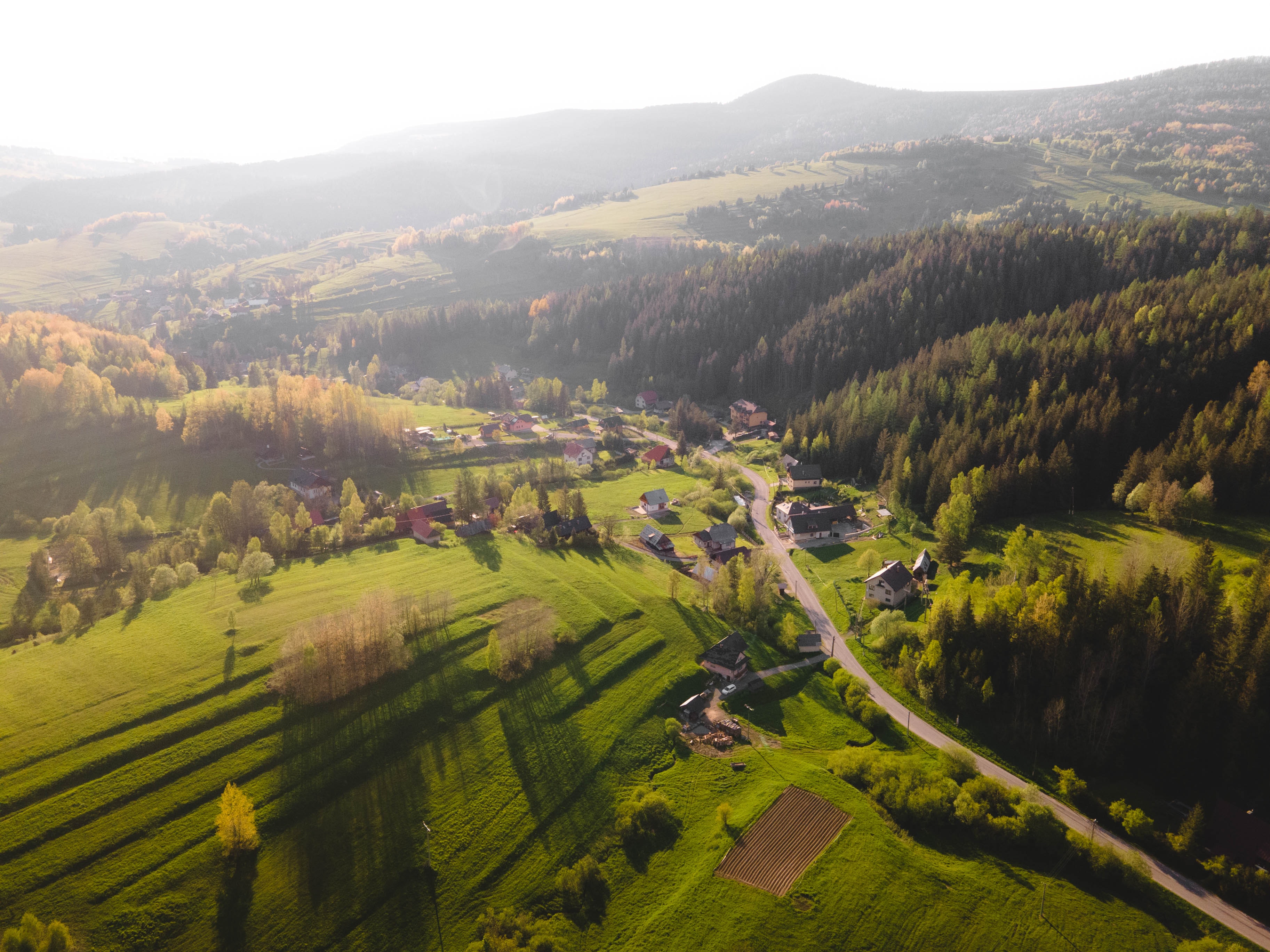 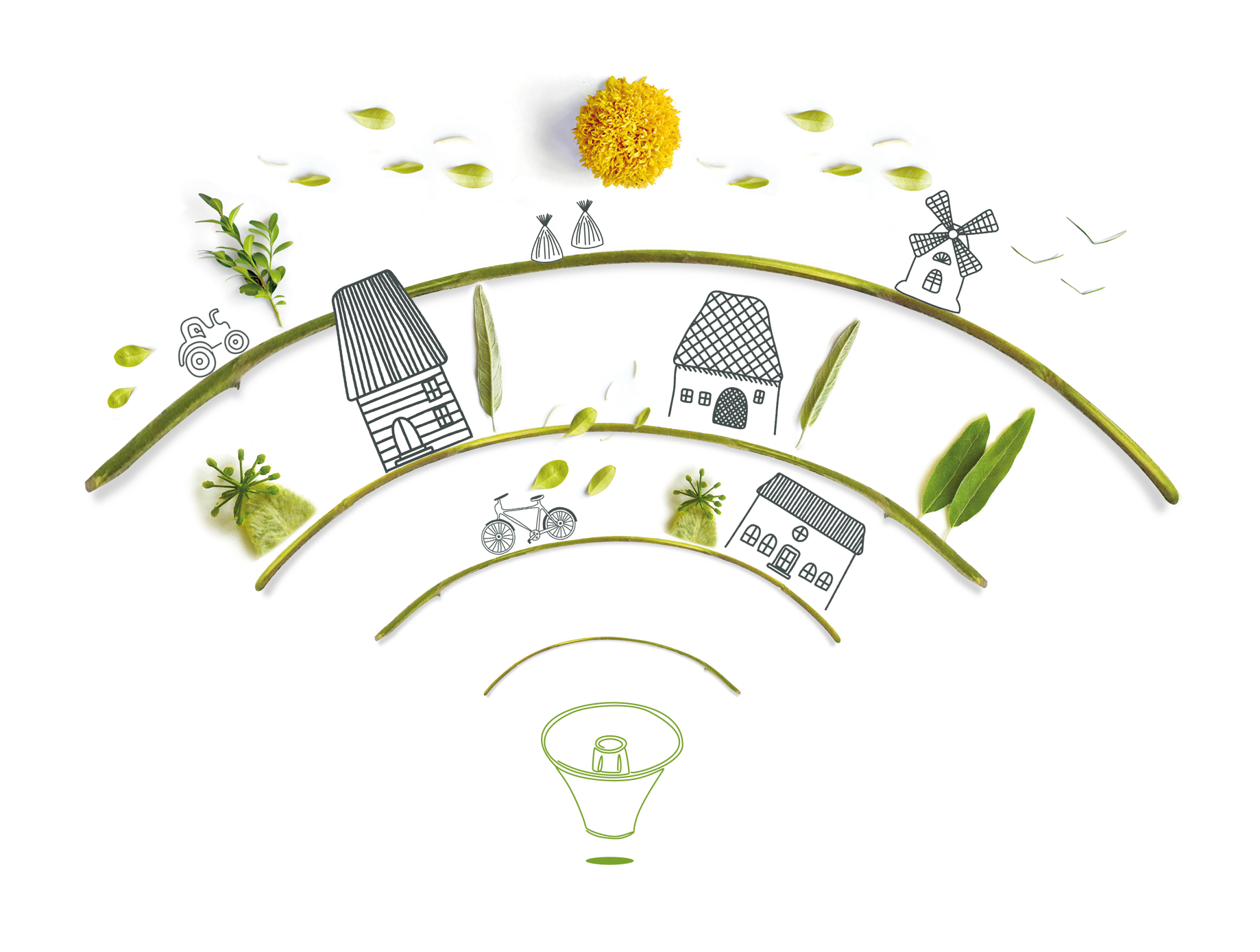 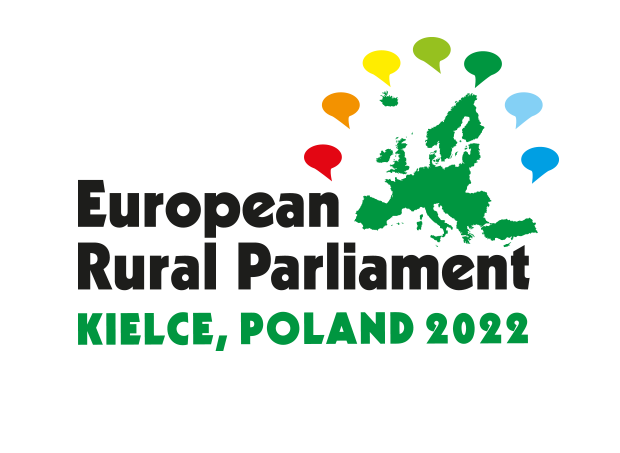 … Three political demands for “A living European Green Deal”

What we think it takes to make transformational local/ bioregional development happen - with  community-led initiatives (CLIs) at the heart
2. Why do we need a strong connection between local / bioregional and European levels of governance?
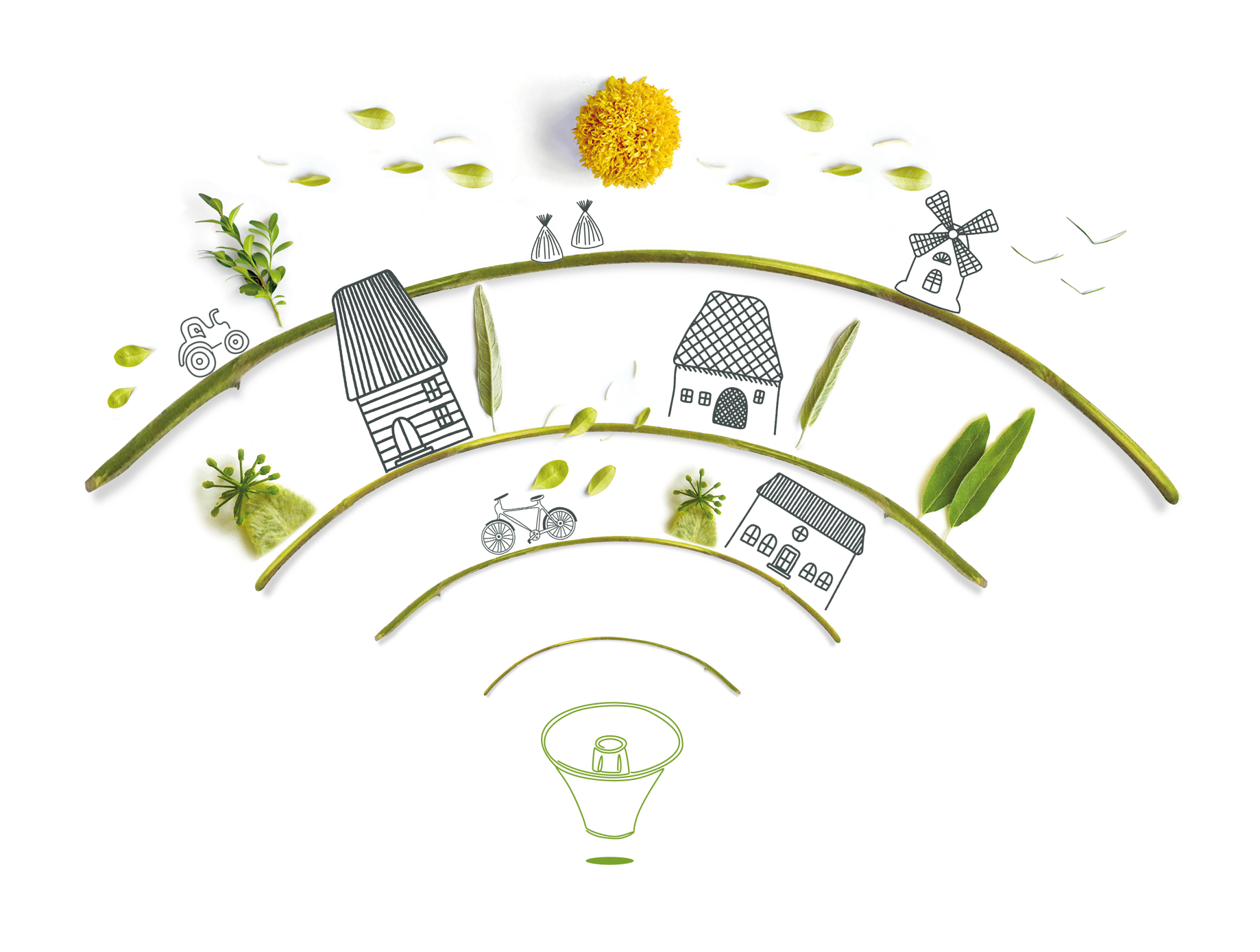 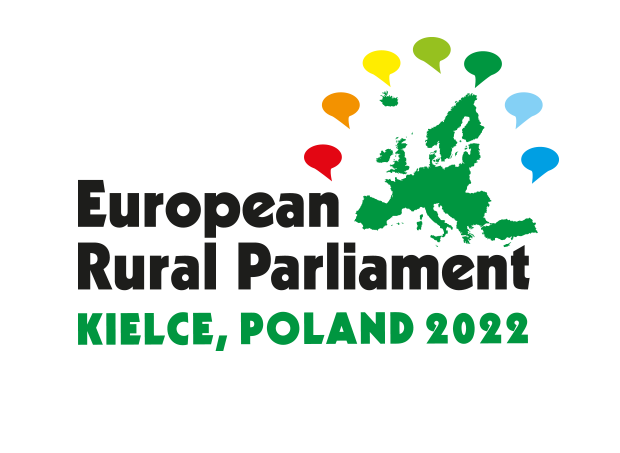 Multi-level governance needed: Activate the potential of community-led initiatives
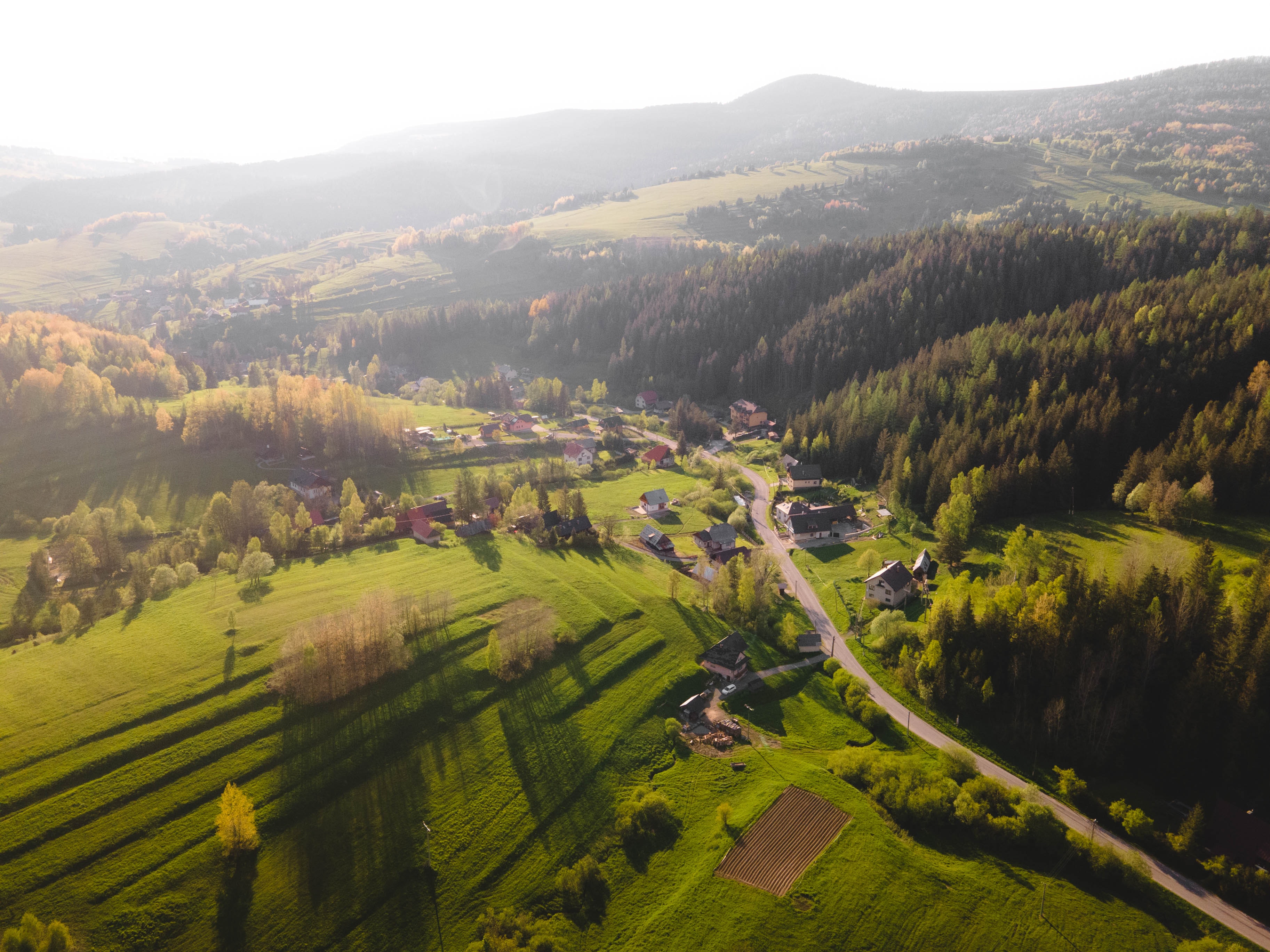 Inspiring radical lifestyle and social change 
focus on demand-side factors in national contributions towards the European Green Deal (especially: EU Climate Law, Nature Restoration Law, circular economy) & clear plans for localisation; focus on sufficiency

Bottom-up community-led initiatives need to be recognized as catalyzers of transformative change : support space for socio-ecological transformative innovation & shared visions

Stimulate bioregional approaches which take  socio-ecological interdependencies as a measure for bioregional development plans
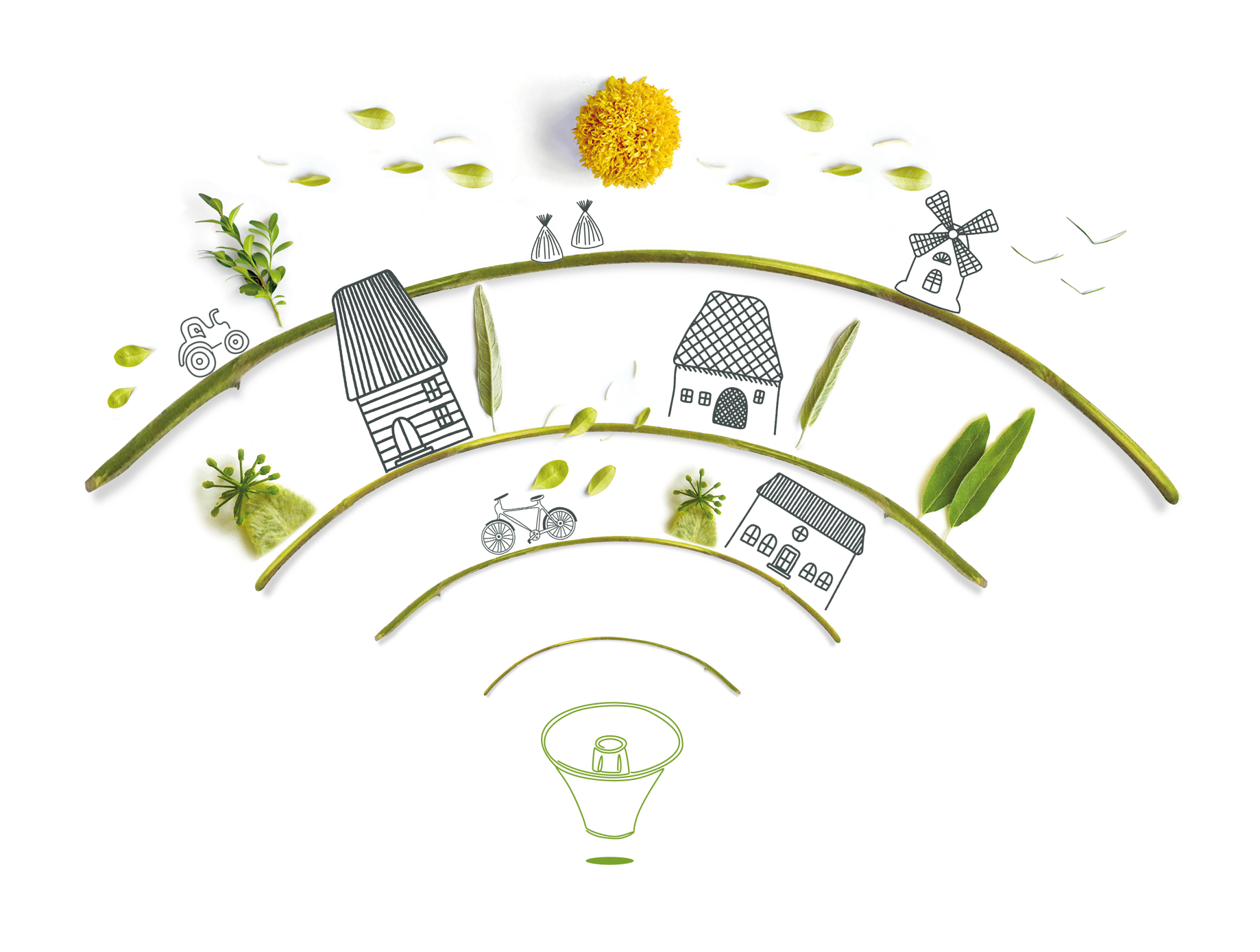 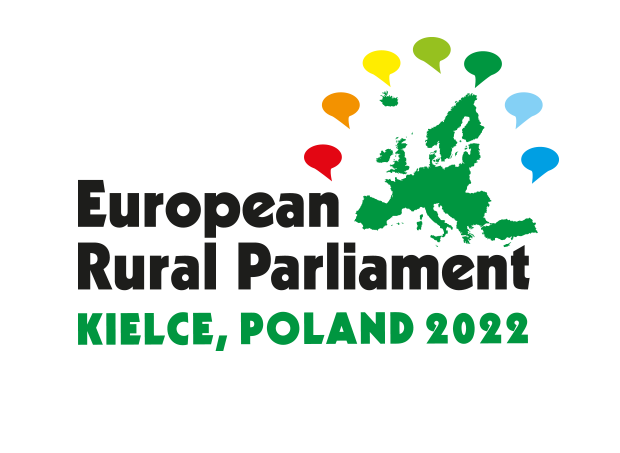 … Three political demands for “A living European Green Deal”

What we think it takes to make transformational local/ bioregional development happen - with  community-led initiatives (CLIs) at the heart
3. Why is collective action  led by communities so important?
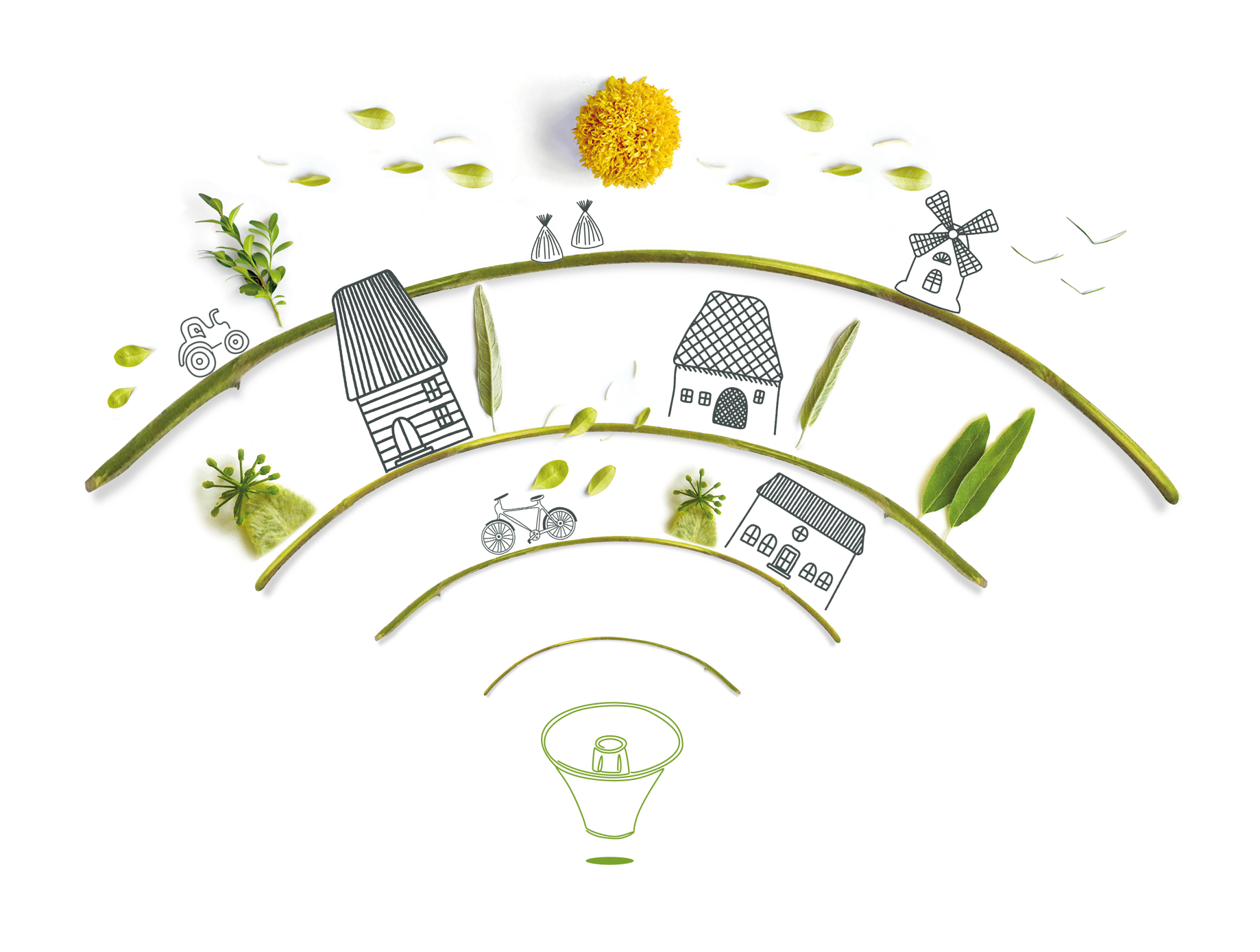 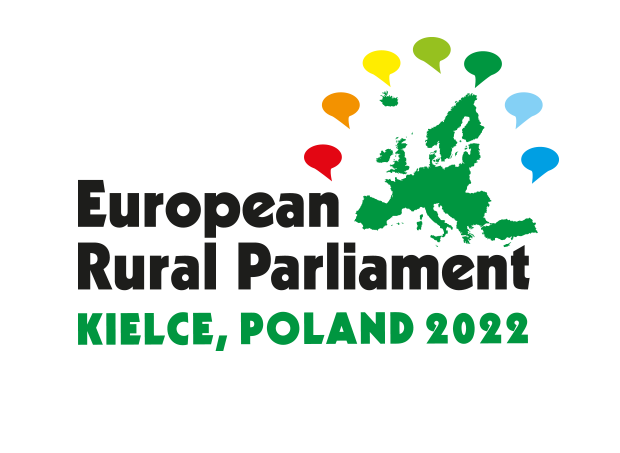 Focus on collective and
systemic community-led action
Make use of existing methods and frameworks such as  LEADER/ Community-led local development (CLLD) & scale tchem

Recognize the need for systemic change alongside individual change

Dedicate sufficient budget to this goal 

reach out to communities, not only to citizens  = strengthen initiatives such as the Rural Pact & EU Climate Pact

Capacity building for healthy communities = knowledge/ education, sharing of good practices etc.
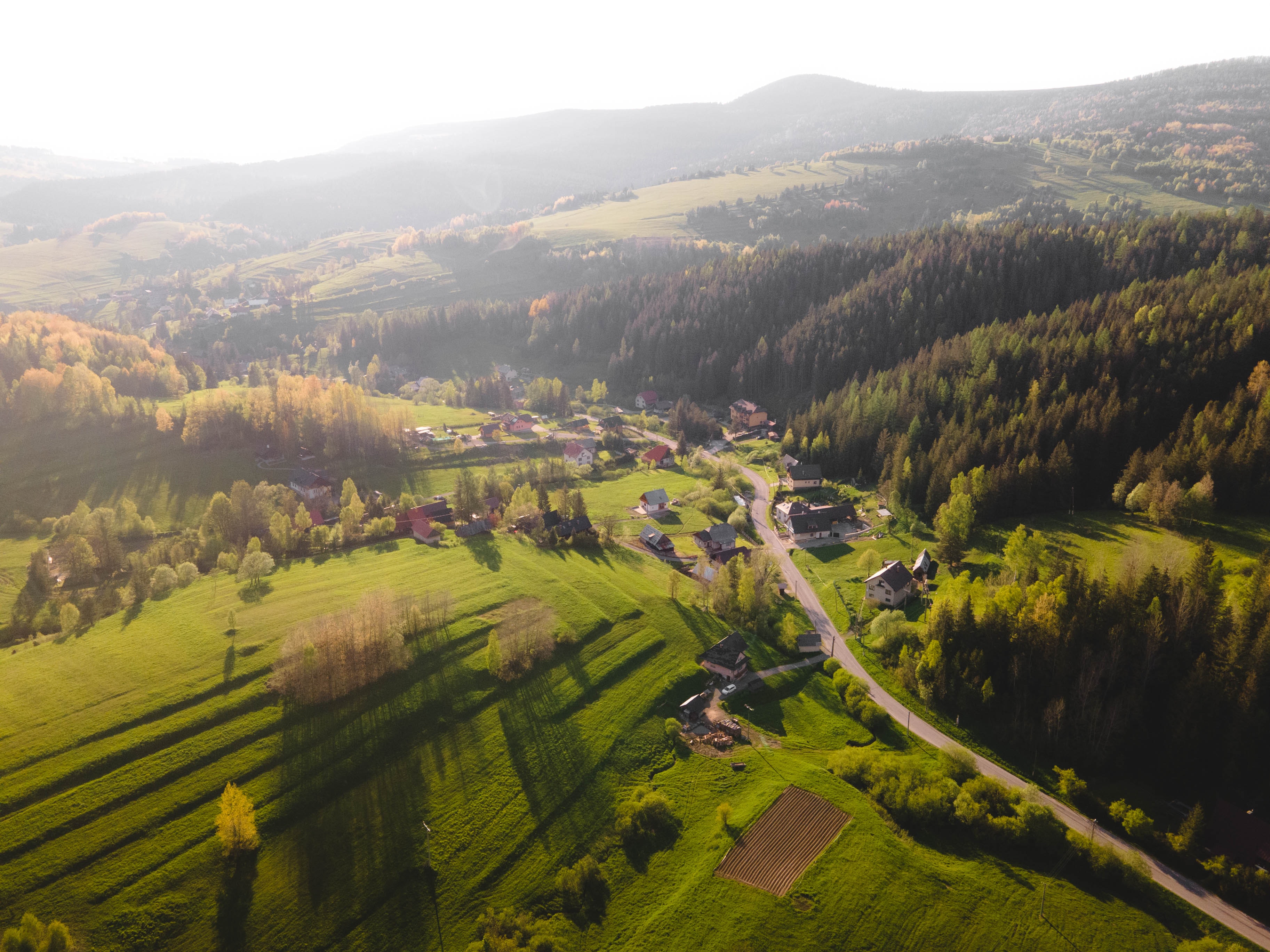 [Speaker Notes: Systemic change: targeting all human activities (sectors), but also culture/ worldview (attitudes and mindsets at the root of externalised systems); see the planetary crisis as interconnected (no siloeing between “climate” and “biodiversity”), acknowledge interdepences between nature and human systems

8% of EU budget for LEADER / CLLD]
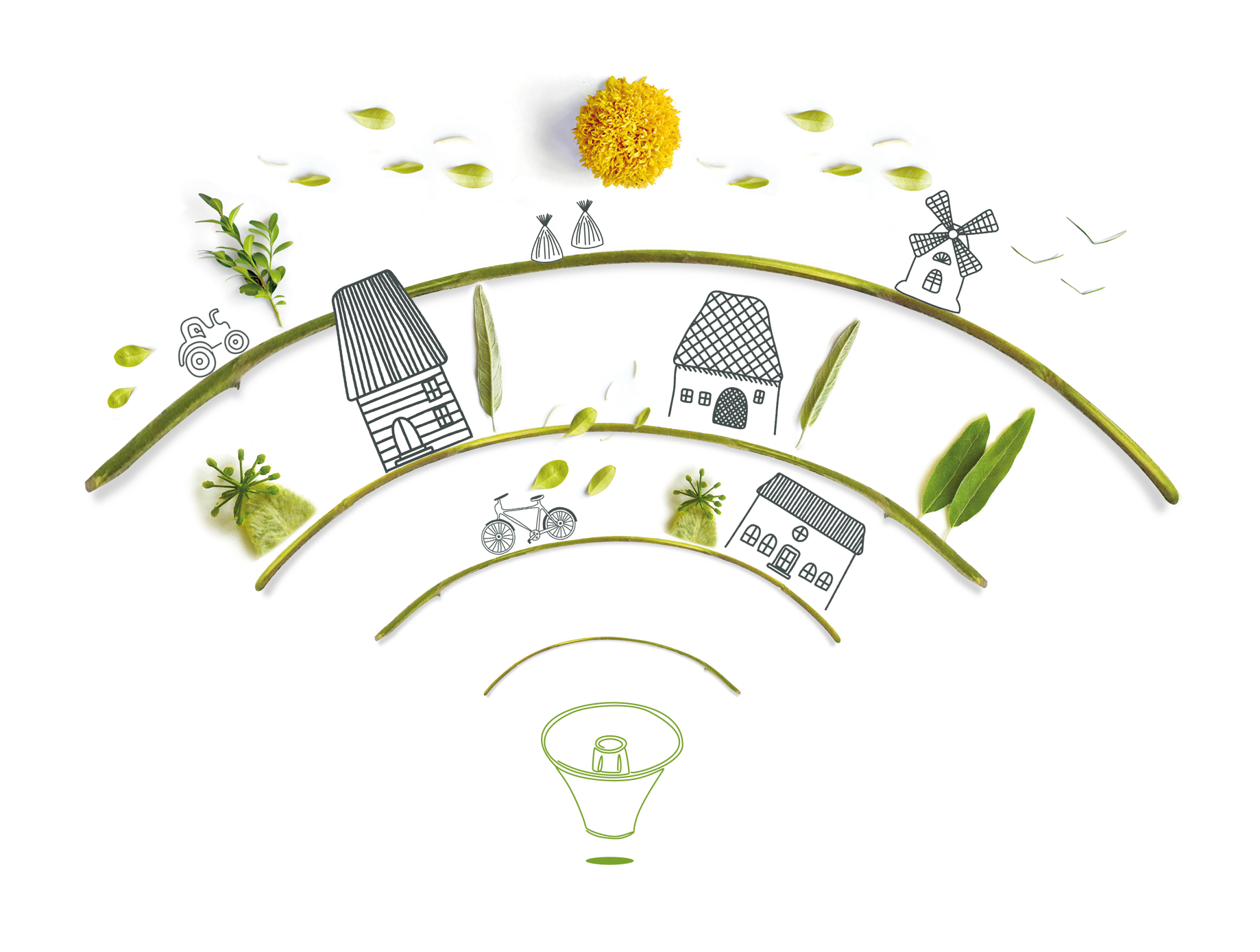 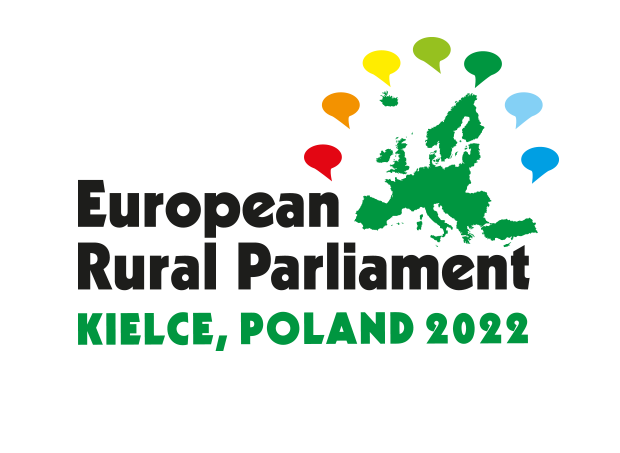 Thank you for your attention! 

Join the conversation about transformational 
community-led development policies: 

Kick-off date for the presentation of Ecolise’s 10 theses: 
28 September 3-5 pm CET online
Main policy stakeholder event: 
28 November 2-5 pm CET onine
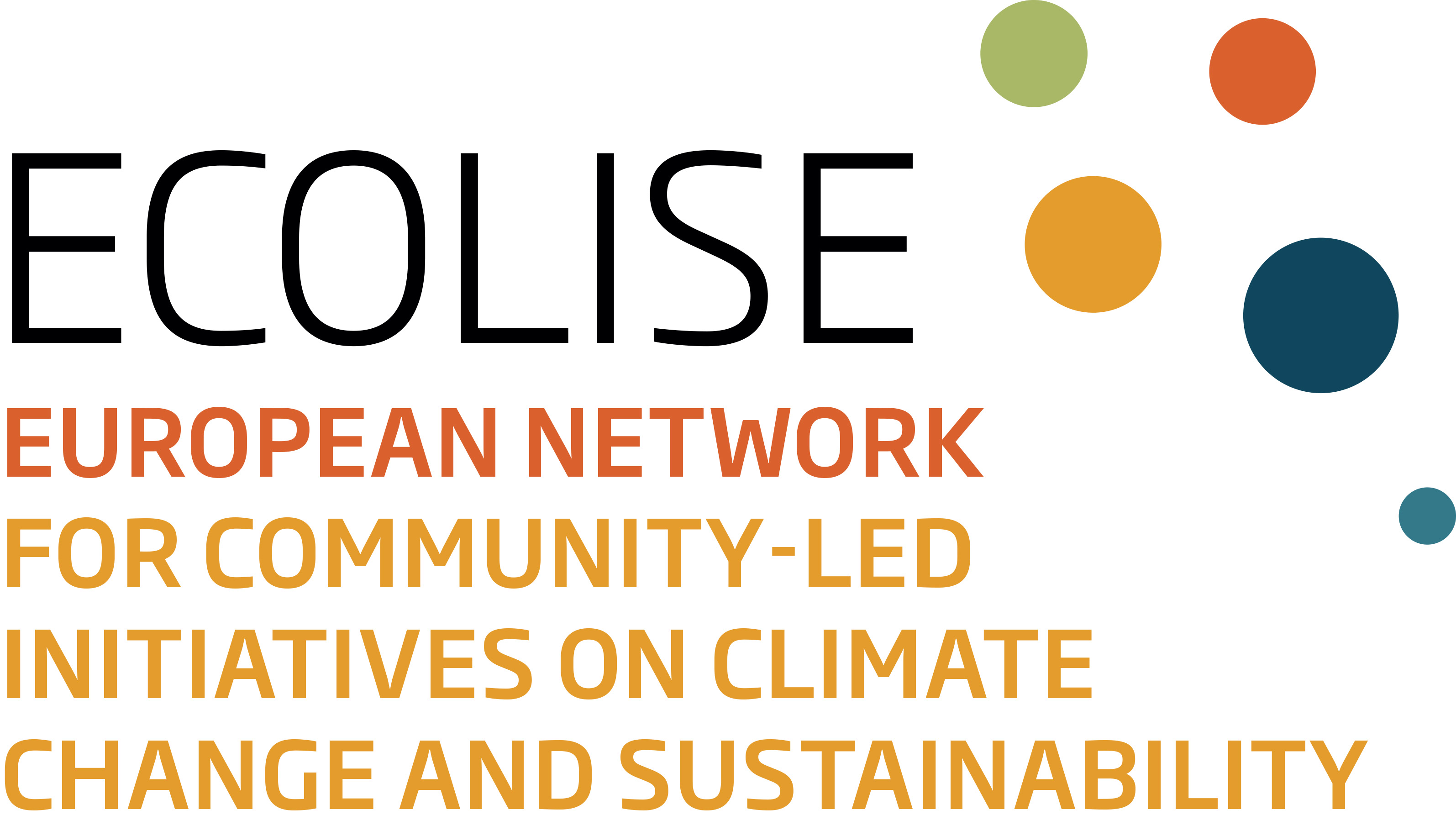 Nina Klein, Policy Lead
Nina.klein@ecolise.eu

Amelie Krug
Amelie.krug@ecolise.eu